My Turn Your Turn
Speaking and Listening
Essential Question
How do I know when it is my turn to speak? 
How can I listen and make sure others know I am listening? 
How does listening make me a better friend?
Lesson Objectives
Explore the traits of being a good listener and taking turns speaking.
Practice and evaluate the best strategies for listening and speaking.
Read Aloud
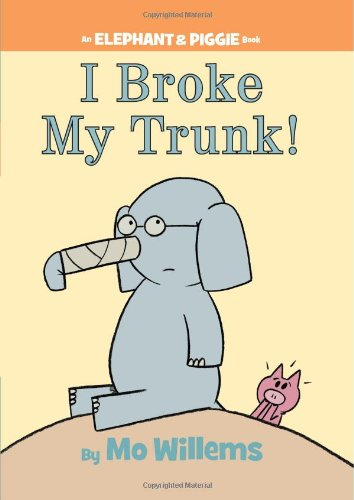 [Speaker Notes: Willems, Mo. (2011). I broke my trunk! (The Cozy Chair, Narrator). [Video]. YouTube. https://www.youtube.com/watch?v=ocubgIGwJeU


Sample of online read aloud: https://www.youtube.com/watch?v=ocubgIGwJeU
img source: https://www.amazon.com/Broke-Trunk-Elephant-Piggie-Book/dp/1423133099]
How can you tell they are listening?
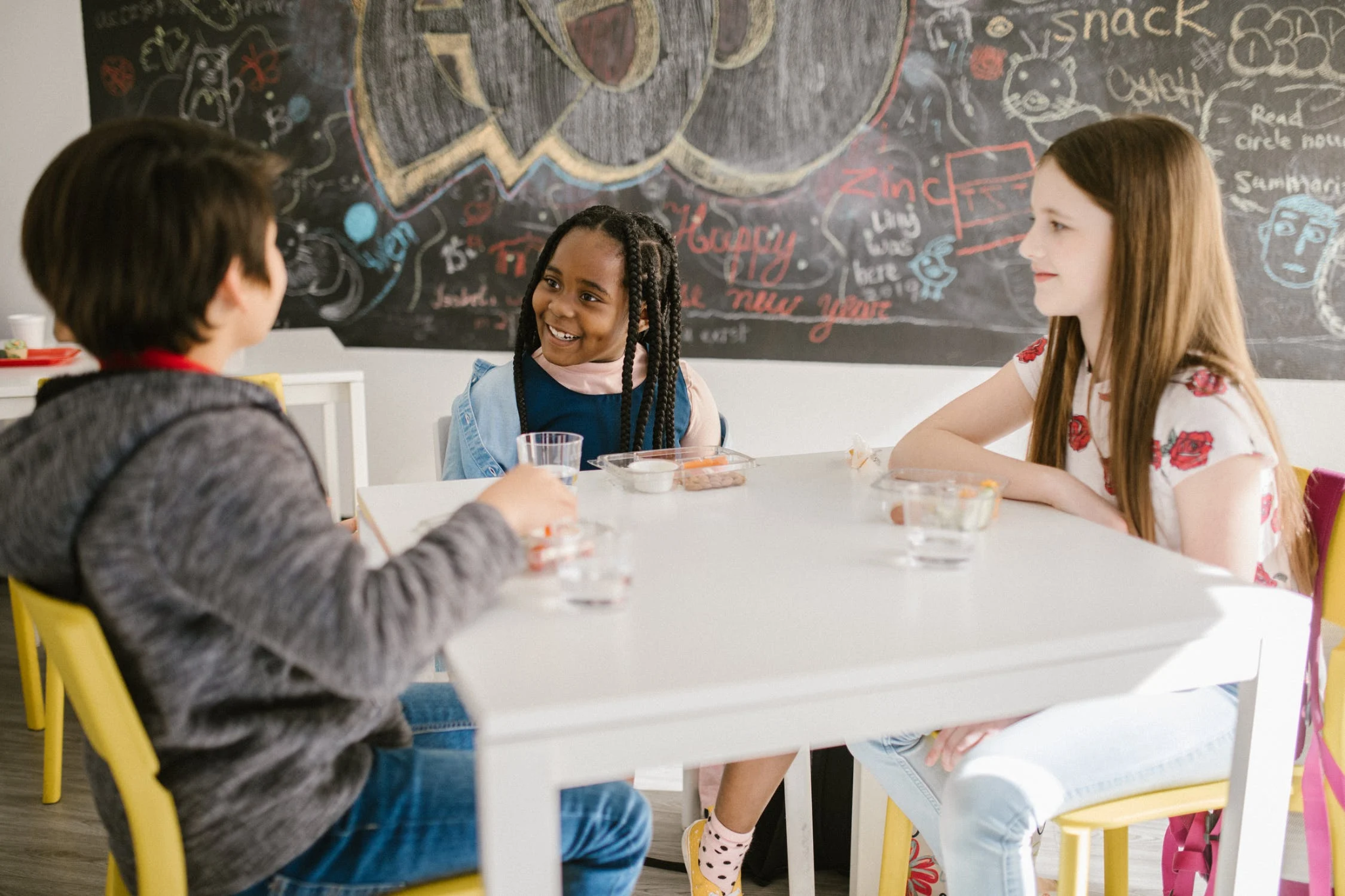 [Speaker Notes: Rodnae Productions. Three students talking. Pexels. [Digital Image]. https://www.pexels.com/photo/three-students-talking-to-one-another-inside-the-classroom-6936328/]
How can you tell they are listening?
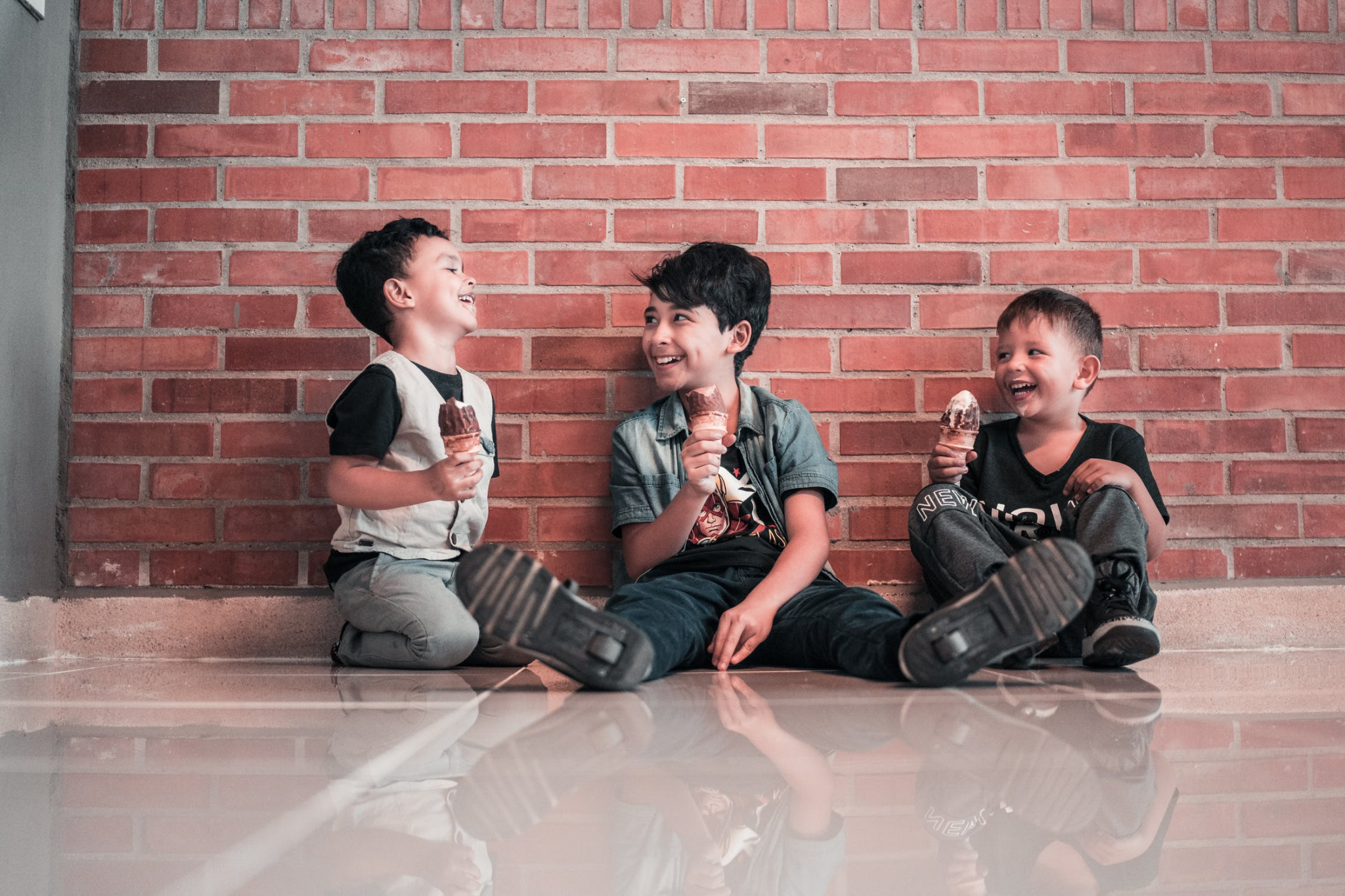 [Speaker Notes: Duque, C. (n.d.). Boys sitting on floor. Pexels. [Digital Image]. https://www.pexels.com/photo/photo-of-boys-sitting-on-floor-3654176/]
How can you tell they are listening?
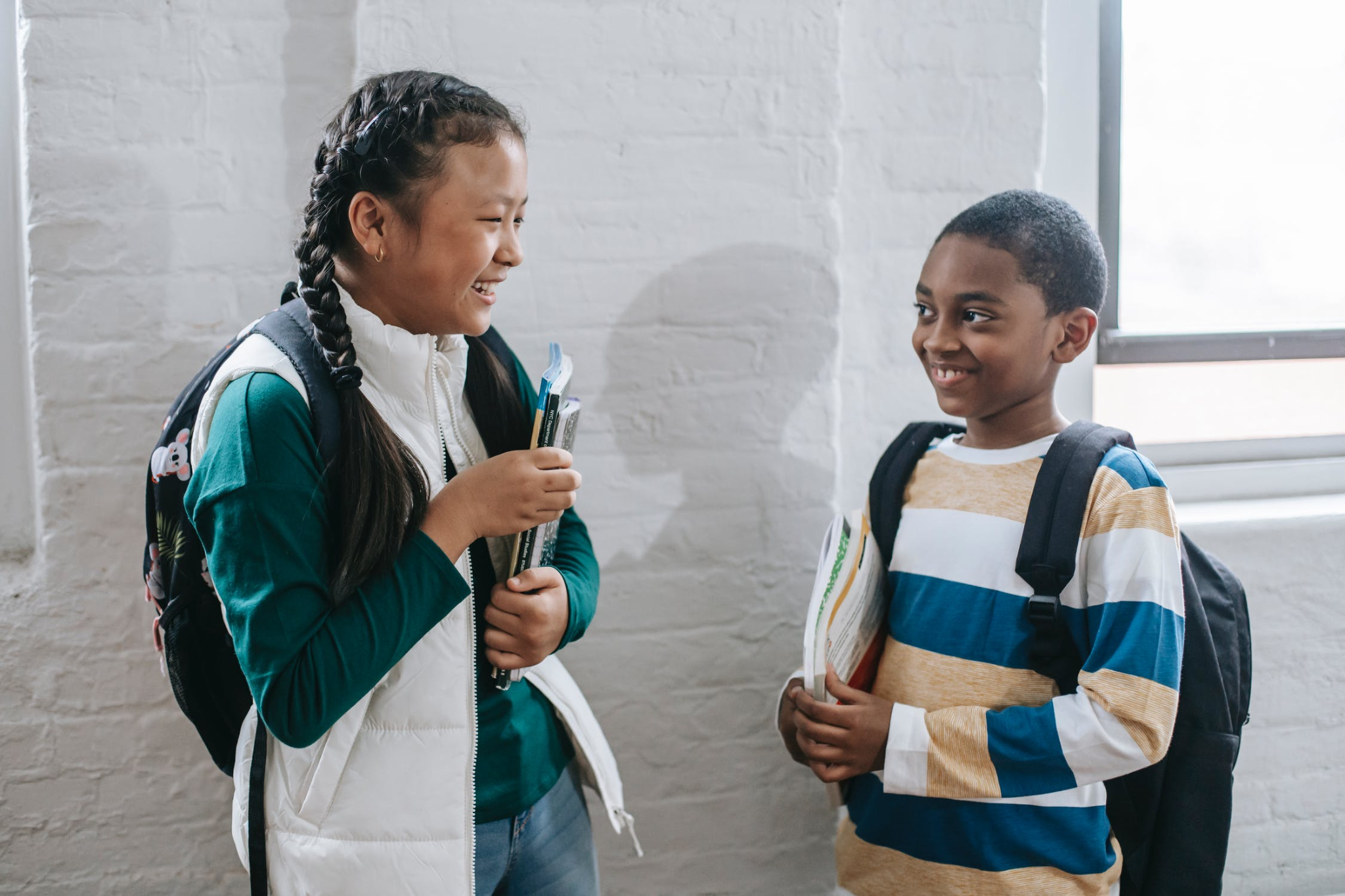 [Speaker Notes: Holmes, K. (n.d.). Happy diverse schoolchildren communicating. Pexels [Digital Image]. https://www.pexels.com/photo/happy-diverse-schoolchildren-communicating-in-corridor-during-break-5905487/]
Talking Toy
Only the person holding the toy can talk
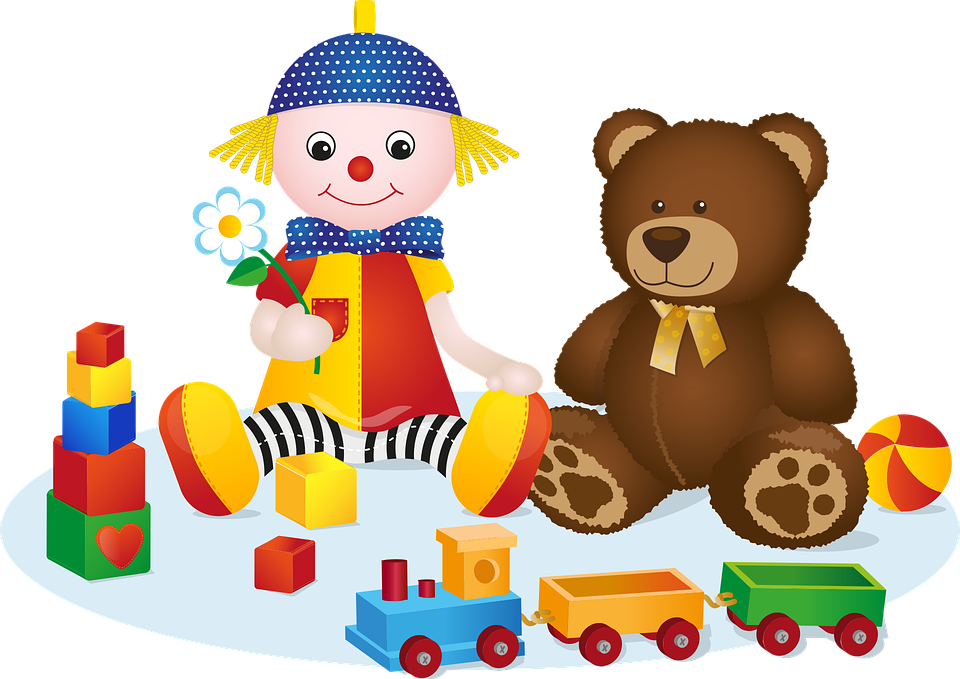 [Speaker Notes: Pixabay. (n.d.). Doll and teddy bear. [Digital Image]. https://pixabay.com/vectors/toy-toys-doll-teddy-bear-5262311/]
I Hear You
One person shares
A friend raises their hand afterward and repeats what they heard
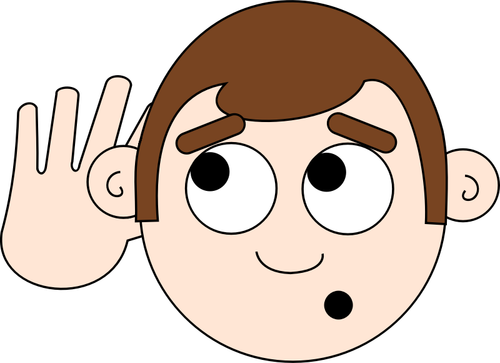 [Speaker Notes: FlyClipart. (n.d.). Listening ears. [Digital Image]. https://flyclipart.com/cartoon-listening-ears-clipart-servant-clipart-290216]
POMS
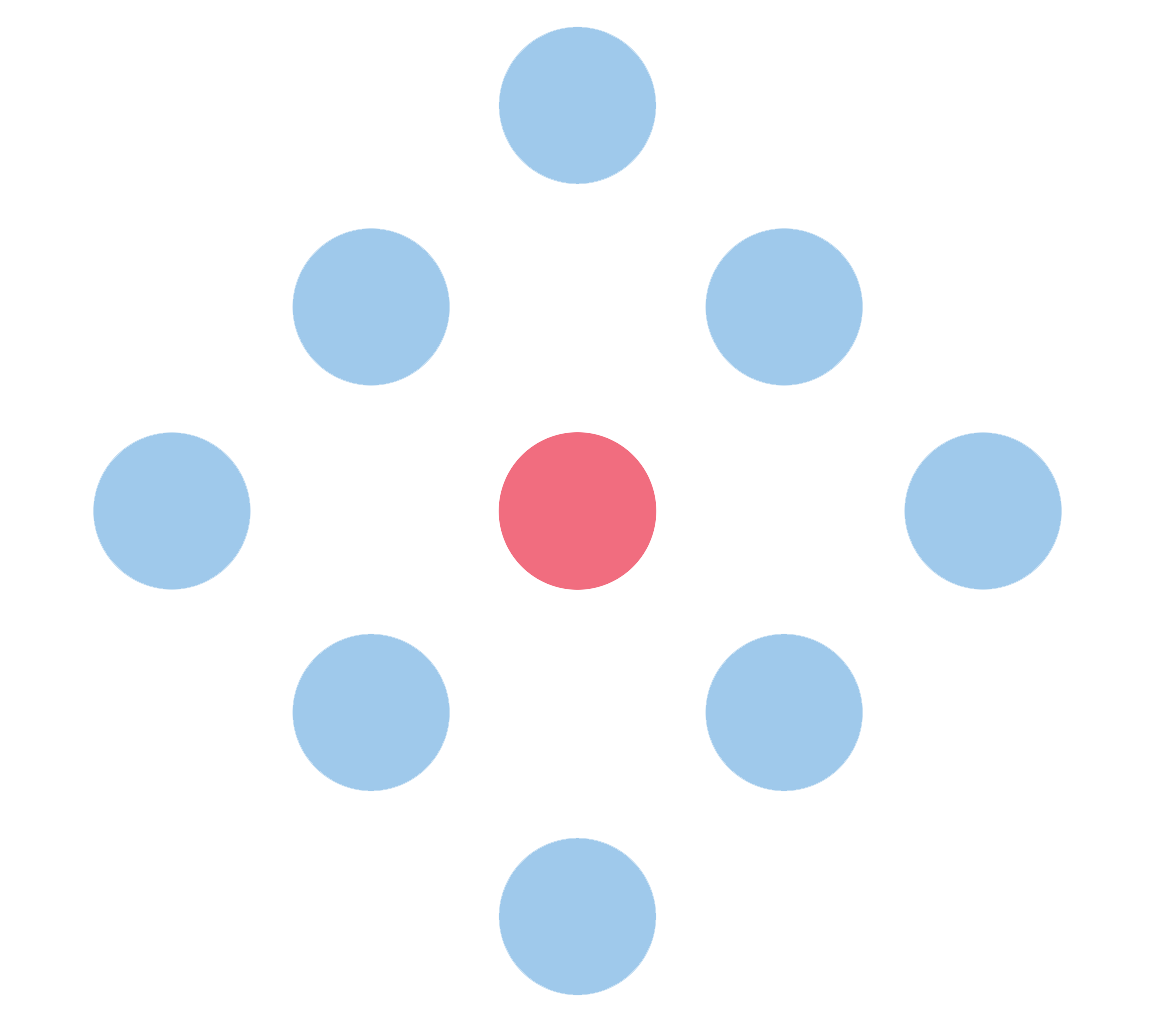 One person shares
A friend tells us the most important thing their friend said
Anchor Chart
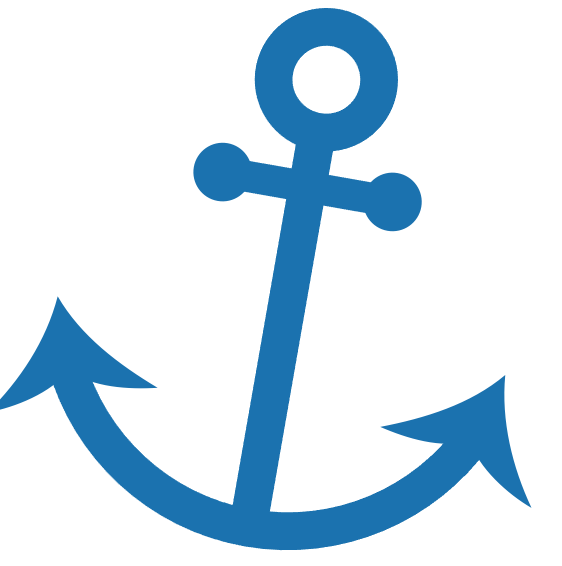 Which things we have tried for taking turns speaking and listening will help us learn?
What is the best way for us to take turns speaking and listening in class?